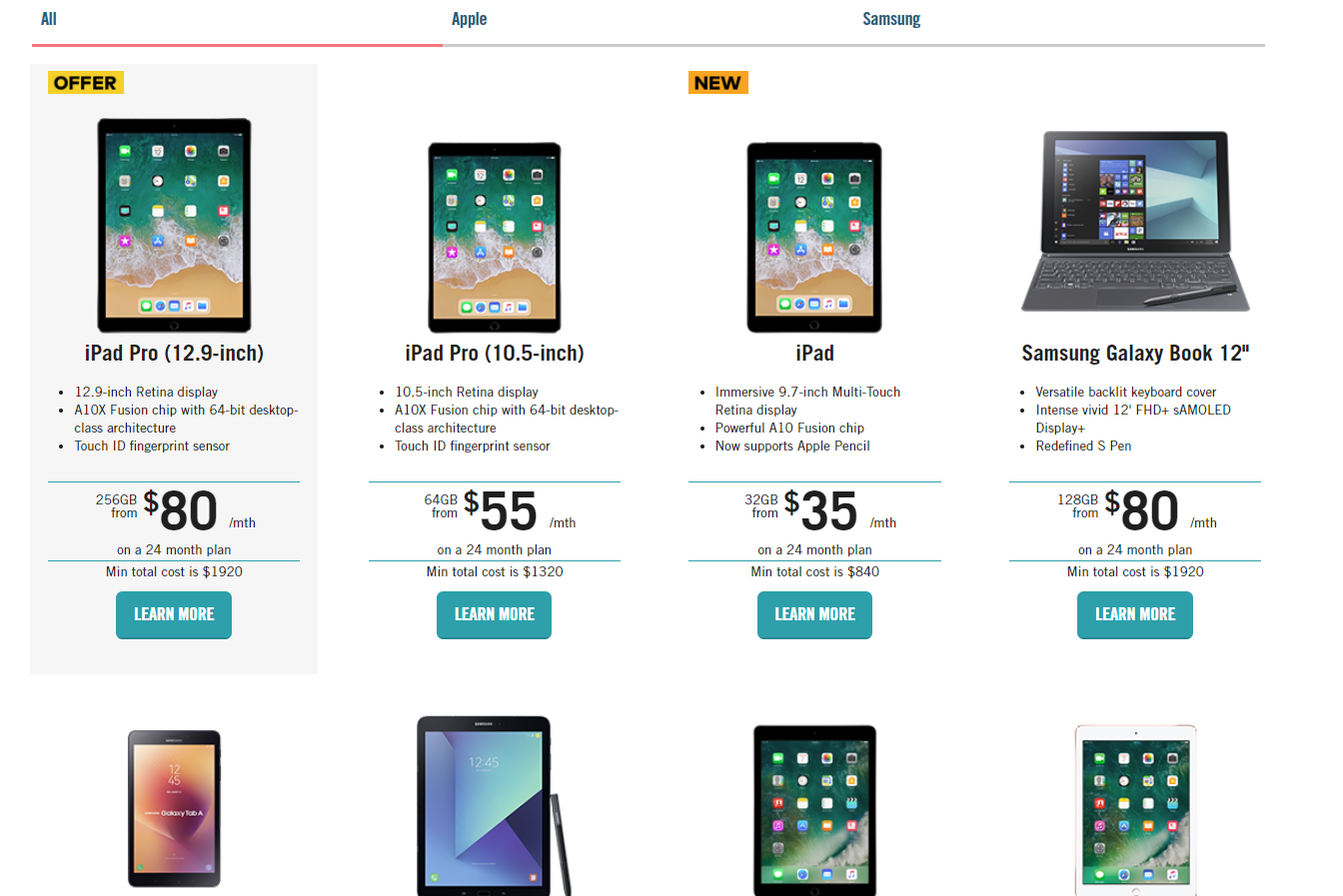 Critical Information Summary
Unlimited 5GB - 6 Months Starter Pack 
Valid 20 October 2017 
Unlimited 5GB - 6 Months Starter Pack 
INFORMATION ABOUT THE SERVICE 
This is a SIM only (BYO Phone) Post-paid mobile Service plan where you Pre-pay the Unlimited inclusions for a period of 6 months. Excess charges not included in the Unlimited 5GB Plan will be charged on a Post-paid basis where you opt-in for those Services. 
Monthly Standard Credit 
UNLIMITED 
What’s Included In Standard Credit? 
Standard credit includes calls to Australian mobiles and fixed line numbers including 13 and 1300, MMS to standard mobile services within Australia and Voicemail Deposits and Retrievals within Australia. 1800 calls incur no cost. Fair Use Policy applies to all Vaya services. All standard SMS (sent within Australia to other Australian mobiles) will not be charged. 
What’s Excluded From Standard Credit? 
All International calls and SMS, third party premium services (usually starting with 19), Voicemail Call Return, Directory Assistance and calls to numbers starting with ‘12’ are charged directly on top of your plan. For full costs of these, please refer to w ww.vaya.net.au 
Monthly Data Allowance 
5 GB (5120MB)If your data allowance is used in any one calendar month, you may opt-in for additional 1GB data packs. Excess data packs are charged at a rate of $10 per 1GB, billed in increments of 1GB. Data on mobile networks counts uploads and downloads. 1GB data packs reset at the end of your billing month. 
Fair Use Policy 
Fair Use Policy refers to “unreasonable use” on this particular plan. Please review the following link for further information: www.vaya.net.au/?option=Fair%20Use%20Policy 
What You Need 
To use this Vaya Mobile plan, you must have a mobile phone. We will supply the SIM only. 
Minimum Term 
6 Months 
This plan must be activated within 12 months of purchase. If not activated within 12 months, all inclusions will be forfeited without further notice to you. 


INFORMATION ABOUT PRICING 
Standard Call RateFlagfallCost of a standard 2 min call Billing incrementSMS/MMS1800 CallsExcess DataIncluded Data Increment International SMSInternational Callsrequired)VoicemailCost of using 1MB of data in Aust. 
Minimum Upfront Cost 
N/AN/AN/Aper minute 0c 
0c$10 per 1GBPer KB25c per SMS (Opt in required) 
Visit vaya.net.au (Opt in 
N/A $0.0049 
$150 
You will be charged the minimum upfront cost when you purchase your SIM card. 
After 6 months we will contact you and request that you chose a new Vaya plan or you may cancel your Service altogether. If you do not chose a new plan and to ensure that you are not without a mobile Service, the plan will automatically revert to a similar month to month plan based on your usage at the time. 
PLEASE NOTE: Once opted in, If you use more than your included plan credit or data allowance, or use your Service for things which are not included in your plan credit, you may pay more in a given month, billed at the above listed rates. 
Included data allowance is calculated per KB. Once the included data allowance has been used you will be charged an excess charge of $10 per 1GB, billed in increments of 1GB. 
Other Fees And Charges 
Late Payment fee: $15 Dishonour fee: $15 Plan change Fee: $5 New mobile number fee: $10 
Coverage 
Your mobile service will be carried on the Optus 4G Plus network. Please check your coverage at XXX before purchasing.
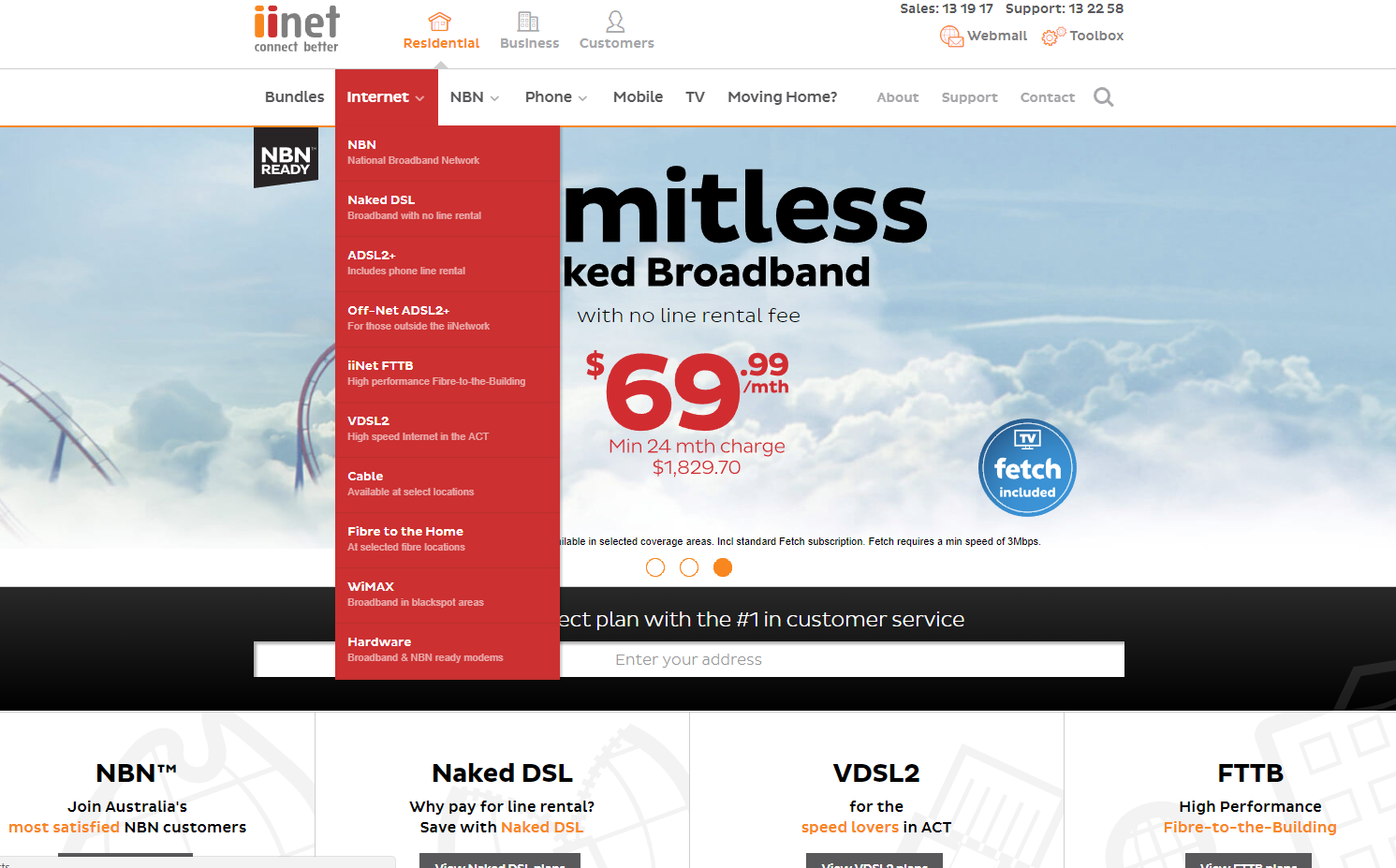